CAP Production et service en restaurations (rapide, collective, cafétéria)
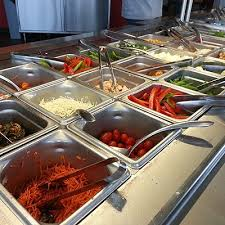 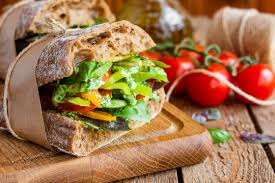 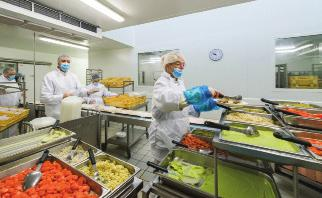 [Speaker Notes: Remplace le CAP APR qui datait de 1999 ( arrêté du 18 juin 1999)]
Modalités d’écriture du référentiel
Référentiel écrit en blocs de compétences 

Avec la participation de nombreux professionnels pour représenter l’ensemble des secteurs concernés
Le référentiel des activités professionnelles
Référentiel des activités professionnelles
Définition de l’emploi 
Le titulaire du CAP est un professionnel qualifié qui, sous l’autorité d’un responsable, exerce son métier dans différents secteurs de la restauration. 
réalise et met en valeur des préparations alimentaires simples, en respectant les consignes et la réglementation relative à l’hygiène et à la sécurité ;
met en place et réapprovisionne les espaces de distribution, de vente et de consommation avec des produits prêts à consommer sur place ou à emporter ;
accueille, conseille le client ou le convive, prend et prépare la commande de celui-ci ;
assure la distribution et le service des repas et procède à l’encaissement des prestations ;
assure des opérations d’entretien des locaux, des équipements, des ustensiles et du matériel.
Il s’adapte au contexte dans lequel se situe son activité et travaille souvent en équipe.
[Speaker Notes: Les activités confiées sont totalement transférables d’un secteur à l’autre.
Par ses activités, il contribue au confort des clients ou convives, mais aussi à l’image de marque et de qualité de l’entreprise ou de l’établissement. Sa marge d’autonomie est définie par ou avec l’employeur.]
RAP
Secteurs d’activités

	restauration rapide
	restauration commerciale libre-service (cafétéria)
	restauration collective concédée ou directe dans les structures publiques, privées, associatives (établissements scolaires, établissements hospitaliers, établissements d’hébergement pour personnes âgées dépendantes, foyers logement, …),
entreprises de fabrication de plateaux-repas conditionnés (transports aérien, ferroviaire...).
[Speaker Notes: Cafétérias (souvent elles existent en parallèle de la restauration collective par exemple dans les CROUS)]
RAP
Secteurs d’activités
Secteurs d’activités caractérisés par une réglementation exigeante dans le domaine de l’hygiène et de la sécurité. 

Une attention particulière est portée à :
-	l’évolution du comportement alimentaire des clients ou convives, 	soucieux d’être informés sur les produits consommés ;
-	l’évolution économique et culturelle qui nécessite une 	diversification 	croissante de l’offre et une réponse aux attentes 	des clients ;
-	une utilisation prégnante des outils numériques, des technologies 	nouvelles.
[Speaker Notes: Allergènes, produits de proximité, labels de qualité
Clients végétariens,  ou en recherche d’une alimentation santé -
Outils numériques et logiciels (Outils classiques comme la gestion de la caisse, des stocks ou plus perfectionnés : logiciel qui génère les commandes à partir des menus, qui décline tous les régimes à partir d’un menu de base…)]
RAP
Emplois concernés
 agent polyvalent
 employé de cafétéria
employé de restauration rapide
 employé de restauration collective 
 équipier polyvalent
…
La dénomination de l’emploi occupé varie selon les profils de poste définis par les employeurs en fonction du statut ou des conventions collectives de référence.
Les perspectives d’emploi
Secteurs qui emploient massivement, plutôt du personnel non qualifié actuellement
Secteurs qui rencontrent de réelles difficultés de recrutement actuellement
Recrutement important à prévoir dans un avenir proche
Volonté pour une majorité des secteurs auditionnés de recruter du personnel qualifié au niveau CAP
[Speaker Notes: On mesure là tous les enjeux de ce futur diplôme
On mesure là tous les enjeux de ce futur diplôme
Donner quelques chiffres sur les perspectives d’emploi
SNRC : 80 000 salariés (Sodexo : 40 000 salariés – Elior 26 000 salariés…)
Assistance publique des hôpitaux de Paris : 1440 pers à temps plein avec 80% de titulaire du CAP – 63000 repas par jour
Restau’co : 180 000 emplois
SNARR : 80 000 salariés]
RAP
Conditions d’exercice
L’exercice du métier prend en compte en permanence et de manière transverse :
la connaissance de son environnement professionnel,
les réglementations et normes en vigueur,
la santé et la sécurité au travail,
la qualité de la production et des prestations, 
le développement durable, 
l’utilisation des outils numériques et logiciels professionnels.
Perspectives d’évolution
Employé qualifié de restauration
Equipier responsable,
Responsable de zone ou chef d’équipe, 
Responsable de préparation,
Chef de groupe, 
Adjoint au responsable,
Responsable d’un point de vente…
[Speaker Notes: Connaissance de l’environnement professionnel pour pouvoir contribuer notamment à l’image de marque des entreprises
Dans la restauration collective, forte volonté de proposer des repas de qualité]
RAP
Pôles d’activités

Pôle 1 : production alimentaire

Pôle 2 : service en restauration
RAP
Activités professionnelles
[Speaker Notes: On retrouve ici la chronologie des activités dans la zone production.
Le groupe de travail a choisi de ne pas faire un pôle spécifique sur les opérations d’entretien car ce n’est pas le cœur du métier, c’est une activité indispensable qui met en œuvre des techniques différentes sur chacun des pôles.]
RAP
Activités professionnelles
[Speaker Notes: L’accueil, l’information, le conseil sont très présents dans le secteur collectif également.
Le service prend des formes très différentes selon les secteurs rapide ou collectif.
L’encaissement est une étape incontournable pour les professionnels ( A travailler dès le début de la formation)]
RAP
Activités déclinées en tâches (exemple)
[Speaker Notes: Le groupe de travail a fait le choix de décliner tout ce qui relève du contrôle et de la communication dans chacune des activités plutôt que d’en faire des activités (et donc des compétences) à part entière. Toutes les opérations de contrôle sont réalisées sous l’autorité de la hiérarchie.
Cette diapo permet de montrer l’intégration de la communication et du contrôle au travers des différentes tâches]
Présentation de chaque activité du RAP
RAP
Tâches
Conditions de réalisation avec :
Les moyens et ressources
le degré d’autonomie

Dans le respect des procédures imposées, des consignes données et sous la responsabilité de sa hiérarchie :
- autonome dans l’exécution de ses tâches,
- responsable de la conformité de son travail.
Résultats attendus
[Speaker Notes: Le futur salarié n’est pas dans la prise d’initiative comme dans l’ancien CAP]
Le référentiel de compétences
Deux blocs de compétences
Référentiel de compétences
[Speaker Notes: En total concordance avec les activités des deux pôles]
Présentation de chaque compétence
Référentiel de compétences
Les tableaux détaillent pour chaque compétence :

les compétences détaillées,
les indicateurs de performance communs ou spécifiques, 
les conditions de réalisation et ressources,
les savoirs associés  liés à la compétence mobilisée avec les limites d’exigence.
Référentiel de compétences
Des savoirs associés communs à un bloc
Des savoirs associés communs à l’ensemble d’un même bloc de compétences ont été également définis.

 Exemples
[Speaker Notes: Autres savoirs associés communs : Comportement éco-responsable, mesures réglementaires, hygiène du personnel]
Mise en évidence de quelques éléments clés
[Speaker Notes: On traite au fur et à mesure les risques les plus pertinents en lien avec les activités conduites. Tous les risques cités ici ne sont pas nécessairement traités avec cette compétence.
L’encadré sur la technologie du matériel permet d’insister sur l’évolution à donner à ces savoirs associés lors de la formation : plus d’étude technologie exhaustive de toutes les parties des matériels, appareils…(dénomination, rôle de chaque éléments…)]
Mise en évidence de quelques éléments clés
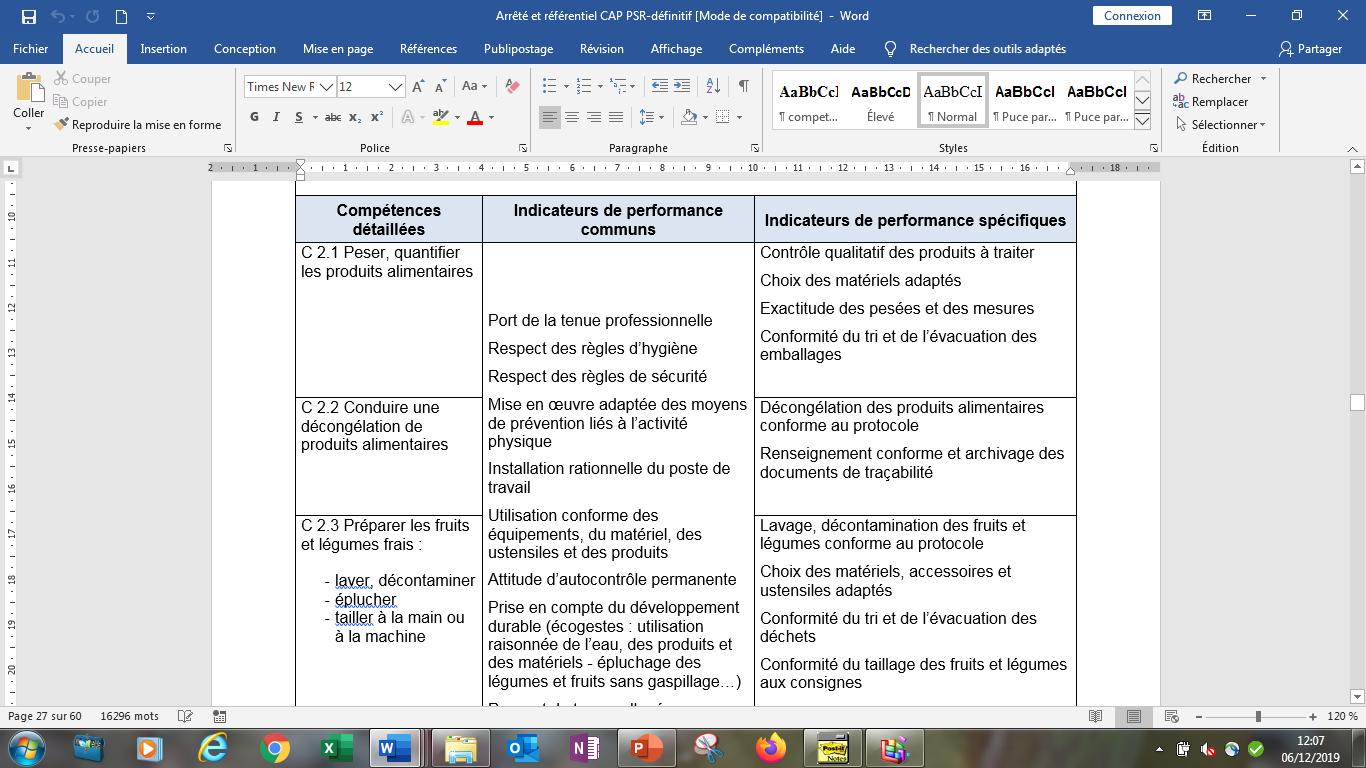 [Speaker Notes: Evolution de l’item : respect des règles d’ergonomie
Lavage, décontamination des fruits et légumes conformes au protocole. (Ajouter le « s »)]
Proposition de répartition horaire groupe de 15 élèves
Proposition de répartition horaire   groupe de 12 élèves
Les périodes de formation en milieu professionnel
21
Périodes de formation en milieu professionnel
PFMP
Objectifs des PFMP :
découvrir différents milieux de travail et leurs caractéristiques, la culture de l’entreprise ou de l’établissement ;
développer une posture professionnelle ;
mettre en œuvre des compétences étudiées en formation ;
développer des compétences dans des environnements et avec des équipements différents de ceux de l’établissement de formation ;
développer l'autonomie et le sens de la responsabilité ;
mettre en œuvre des compétences relationnelles au sein des équipes de travail, avec les clients et les usagers.
La recherche, le choix des lieux d'accueil et le suivi de l’élève en milieu professionnel relèvent de la responsabilité de l'équipe pédagogique de l’établissement de formation comme le précise la circulaire n° 2016-053 du 29-3-2016.
Durée et modalités
PFMP
Candidats de la voie scolaire
14 semaines sur un cycle de 2 ans.
PFMP réparties, sur chaque année de formation et dans toute la mesure du possible, sur au moins deux des secteurs suivants : 
-	restauration rapide, 
-	restauration commerciale libre-service,
-	restauration collective.
Elles porteront sur les deux pôles : production alimentaire et service en restauration.
[Speaker Notes: Dans les faits la répartition se fera certainement avec 6 semaines en première année et 8 semaines en deuxième année mais on ne peut pas l’écrire.]
Prise en compte du CCF dans le choix des lieux
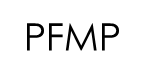 En deuxième année de formation, deux périodes sont support du CCF. L’équipe pédagogique doit s’assurer que les lieux de PFMP permettent de former aux compétences visées par chacune des situations d’évaluation :
EP2
Situation 2

C7. Accueillir, informer, conseiller les clients ou convives

 C8. Assurer le service des clients ou convives 

C10. Mettre en œuvre les opérations d’entretien dans les espaces de distribution, vente, consommation et les locaux annexes.
EP1

Situation 2

C1. Réceptionner et stocker les produits alimentaires et non alimentaires 

C4. Assembler, dresser et conditionner les préparations.
Le référentiel d’évaluation
Référentiel d’évaluation
Unités constitutives
[Speaker Notes: Introduction d’une EF d’arts appliqués car cette discipline nous semble intéressante pour travailler tout ce qui concerne la mise en valeur des produits, des espaces de distribution, c’est aussi une ouverture culturelle pour ces jeunes.
C’est une épreuve dans laquelle la maîtrise de la langue n’est pas un obstacle et qui devrait permettre à de nombreux élèves d’obtenir des points supplémentaires.]
Référentiel d’évaluation
Unités professionnelles
UP1: production alimentaire en restauration rapide et collective – UP2 : services en restauration rapide et collective
Référentiel d’évaluation
Règlement d’examen
[Speaker Notes: Le chef d’œuvre sera rattaché à l’épreuve EP1.]
Référentiel d’évaluation
Définition des épreuves :EP1 Production alimentaire
Objectifs de l’épreuve 
Cette épreuve a pour but de vérifier la maîtrise des compétences du candidat liées à la production alimentaire.
Compétences évaluées
Cette épreuve permet d’évaluer tout ou partie des compétences du bloc n° 1 ainsi que les savoirs qui y sont associés :
C1. Réceptionner et stocker les produits alimentaires et non alimentaires  
C2. Réaliser les opérations préliminaires sur les produits alimentaires
C3. Réaliser des préparations et des cuissons simples
C4. Assembler, dresser et conditionner les préparations
C5. Mettre en œuvre les opérations d’entretien manuelles et mécanisées dans les espaces de production
Référentiel d’évaluation
Epreuve ponctuelle EP1 : évaluation écrite, pratique et oraleDurée : 4h30
Première partie écrite : durée 30 min
Le candidat prend connaissance de la (des) situation(s) professionnelle(s) et répond au questionnement en mobilisant les savoirs associés au bloc de compétences n°1.

Deuxième partie pratique et orale : durée 4h
Le candidat réalise :
deux productions alimentaires pour 8 personnes dont l’une met obligatoirement en œuvre une cuisson ;
des opérations d’entretien manuelles ou mécanisées dans l’espace de production.
Il peut être amené à réaliser des activités connexes relevant des compétences ci-dessus.
A l’issue des activités réalisées, les membres du jury demandent au candidat d’expliciter sa pratique lors d’un oral de 10 minutes.
[Speaker Notes: Mettre un écrit même modeste dans la définition des épreuves a un impact sur la formation. Les professionnels ont tenu à ce que l’écrit soit travaillé et évalué au moins sur une épreuve.]
Référentiel d’évaluation
Définition des épreuves :EP2 Service en restauration
Objectifs de l’épreuve
Cette épreuve a pour but de vérifier la maîtrise des compétences du candidat liées au service.
Compétences évaluées
Cette épreuve permet d’évaluer tout ou partie des compétences du bloc n° 2 ainsi que les savoirs qui y sont associés :
C6. Mettre en place et réapprovisionner les espaces de distribution, de vente et de consommation.
C7. Accueillir, informer, conseiller les clients ou convives
C8. Assurer le service des clients ou convives
C9. Encaisser les prestations
C10. Mettre en œuvre les opérations d’entretien manuelles et mécanisées dans les espaces de distribution, vente, consommation et les locaux annexes
Référentiel d’évaluation
Epreuve ponctuelle : évaluation pratique et oraleDurée : 2h30
Première partie pratique : durée 2h10 
Le candidat réalise :
la mise en place et le réapprovisionnement des espaces de distribution, de vente et de consommation ;
l’accueil et le service des clients ou convives ;
l’encaissement des prestations ;
les opérations d’entretien dans les espaces de distribution, vente, consommation et les locaux annexes.

Deuxième partie orale : durée 20 min
Le candidat prend connaissance pendant 5 minutes des documents professionnels proposés par les membres du jury.  Le questionnement prend appui sur les documents précités et sur les activités pratiques réalisées dans la première partie ; il mobilise les savoirs associés au bloc de compétences n°2.
[Speaker Notes: Ex. de documents professionnels : supports de communication ou de vente, documents descriptifs des produits ou des menus proposés, documents de traçabilité, documents d’encaissement, fiches techniques produits …
Les documents professionnels choisis seront en lien avec les savoirs associés à évaluer.]
Référentiel d’évaluation
En ponctuel, chaque candidat sera évalué sur les deux secteurs : restauration rapide ou commerciale libre-service et restauration collective
En CCF chaque candidat sera évalué sur les deux secteurs : restauration rapide ou commerciale libre-service et restauration collective
Merci pour votre attention